ПРОГНОЗ ВЫПАДЕНИЯ ОСАДКОВ НА ТЕРРИТОРИИ ЦФО И ПФО 
(ОТ 06.02.2019 НА 07.02.2019)
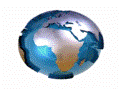 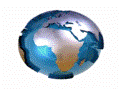 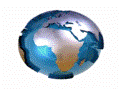 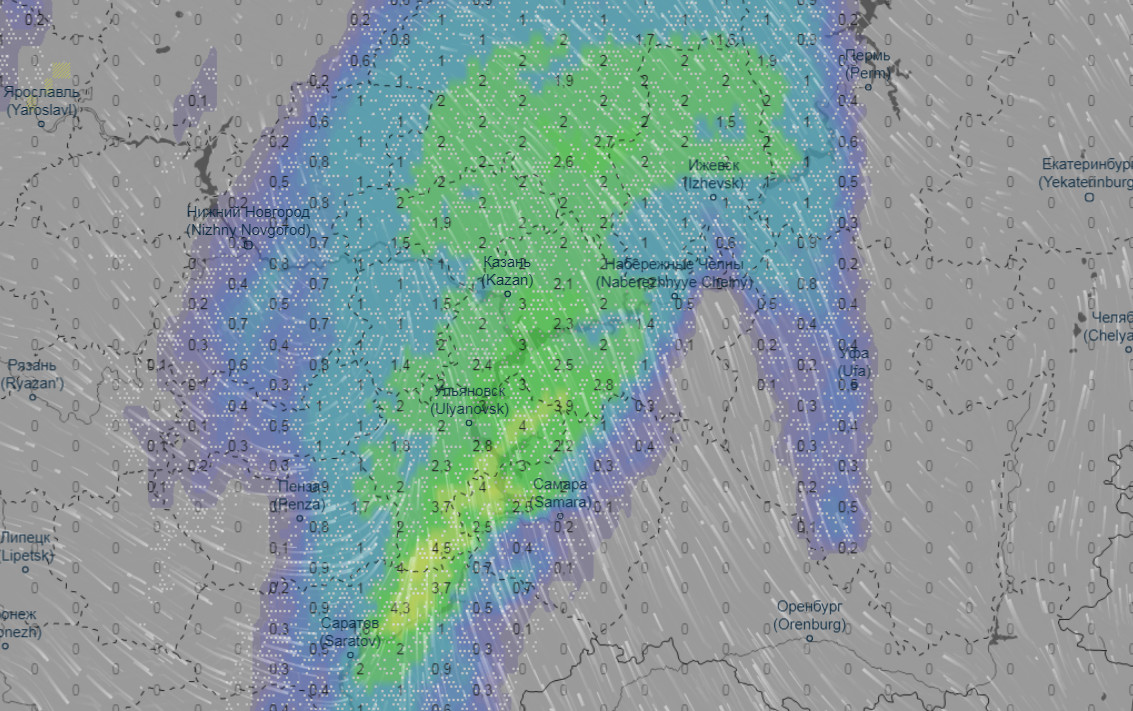 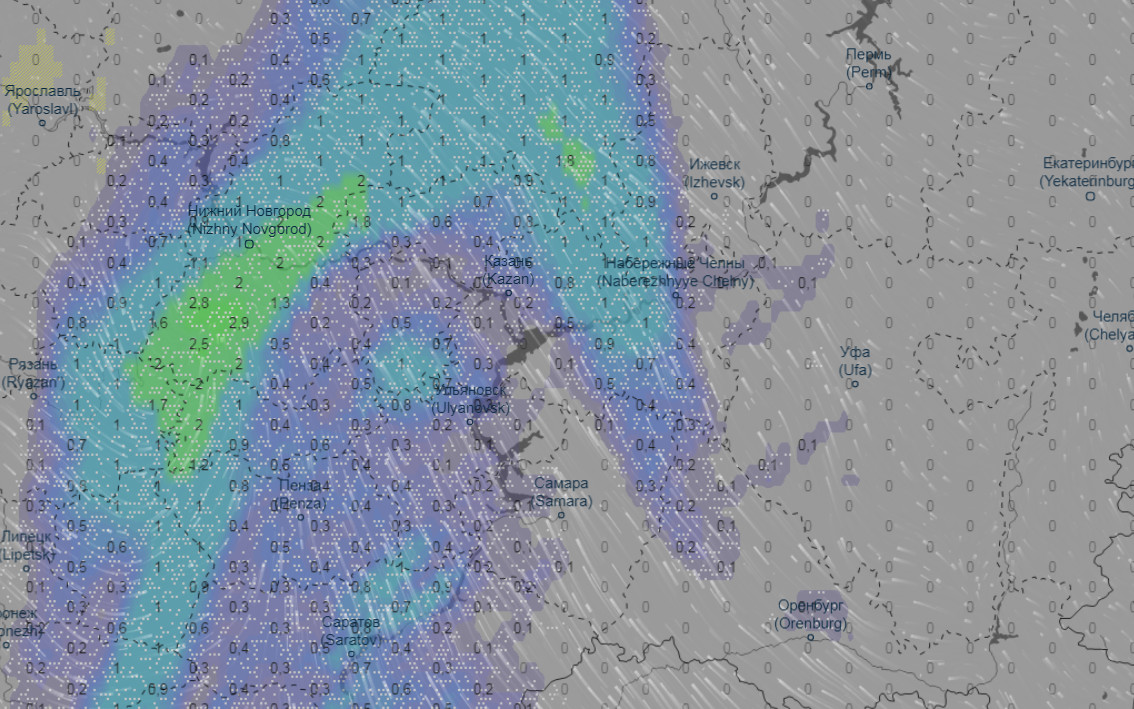 06.00 (мск) 07.02.2019
12.00 (мск) 07.02.2019
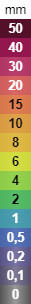 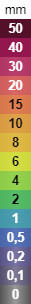 Ижевск
Ижевск
Нижний Новгород
Нижний Новгород
Казань
Казань
Набережные Челны
Набережные Челны
Уфа
Уфа
Рязань
Рязань
Ульяновск
Ульяновск
Самара
Самара
Пенза
Пенза
Оренбург
Оренбург
Саратов
Саратов
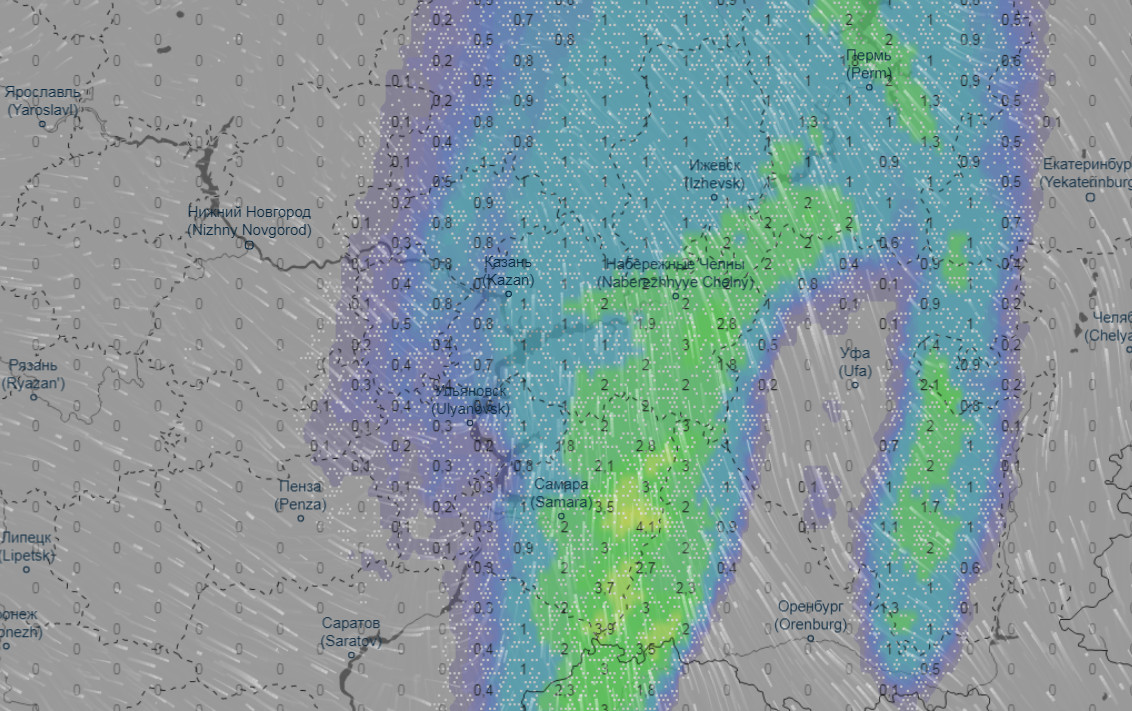 18.00 (мск) 07.02.2019
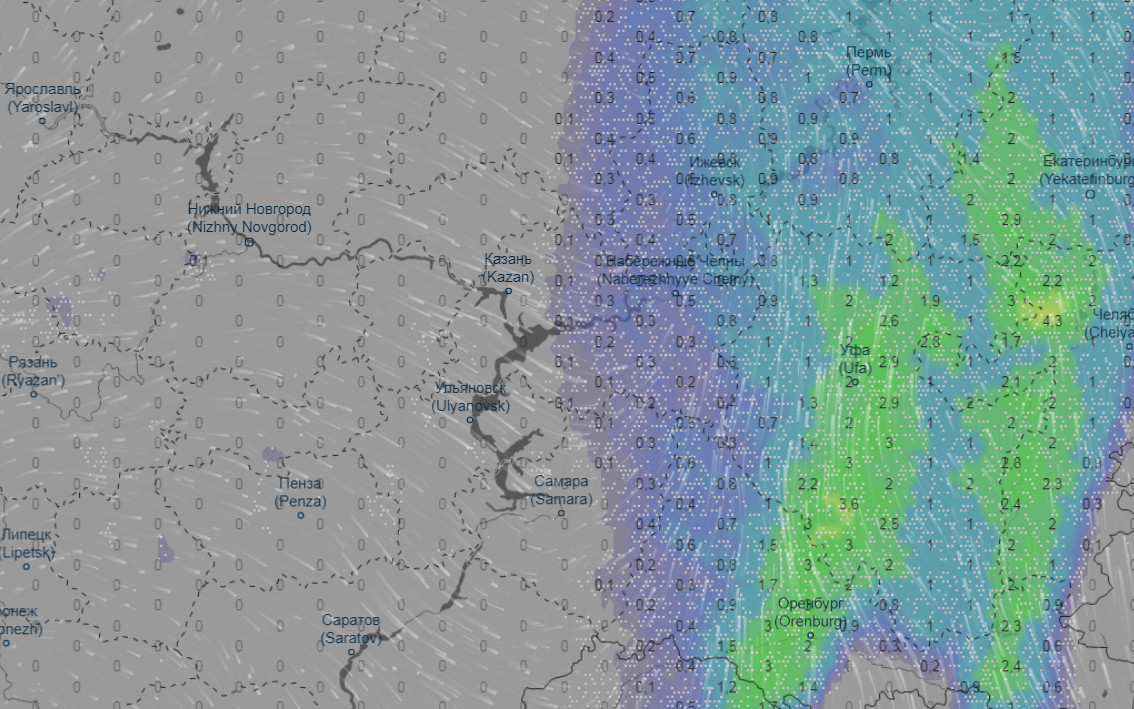 24.00 (мск) 07.02.2019
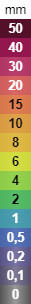 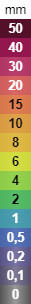 Ижевск
Ижевск
Нижний Новгород
Нижний Новгород
Казань
Казань
Набережные Челны
Набережные Челны
Уфа
Уфа
Рязань
Рязань
Ульяновск
Ульяновск
Самара
Самара
Пенза
Пенза
Оренбург
Оренбург
Саратов
Саратов
ПРОГНОЗ УСИЛЕНИЯ ВЕТРОВОЙ НАГРУЗКИ НА ТЕРРИТОРИИ ЦФО И ПФО 
(ОТ 06.02.2019 НА 07.02.2019)
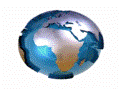 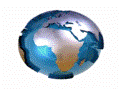 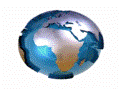 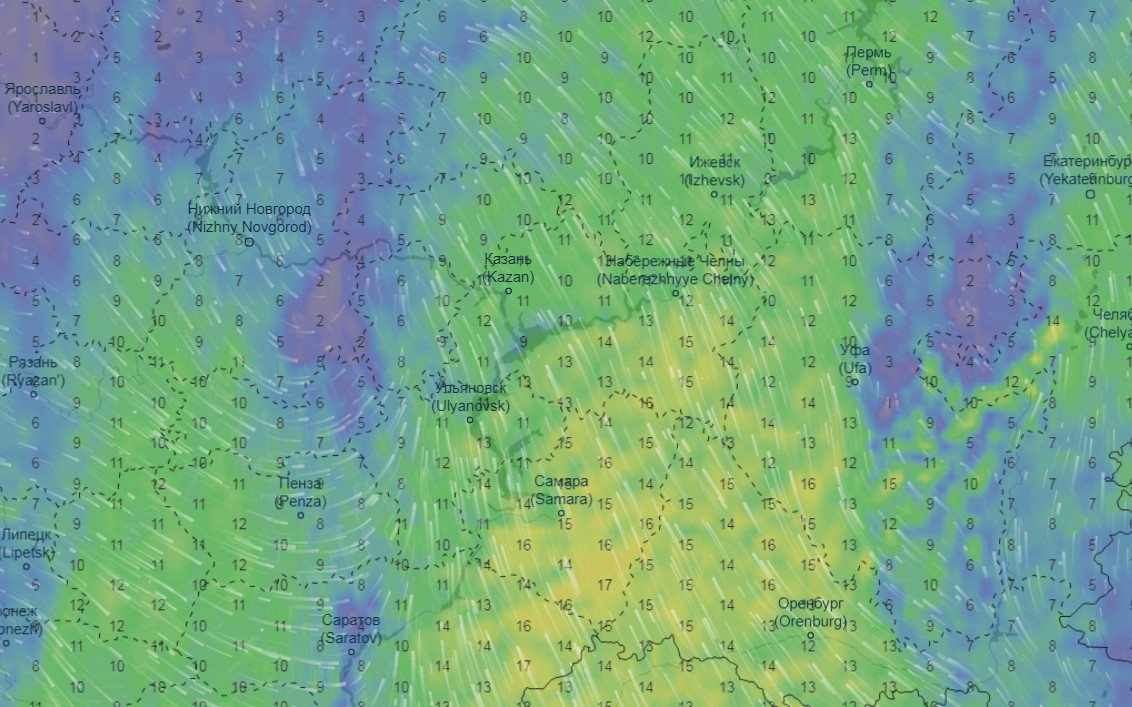 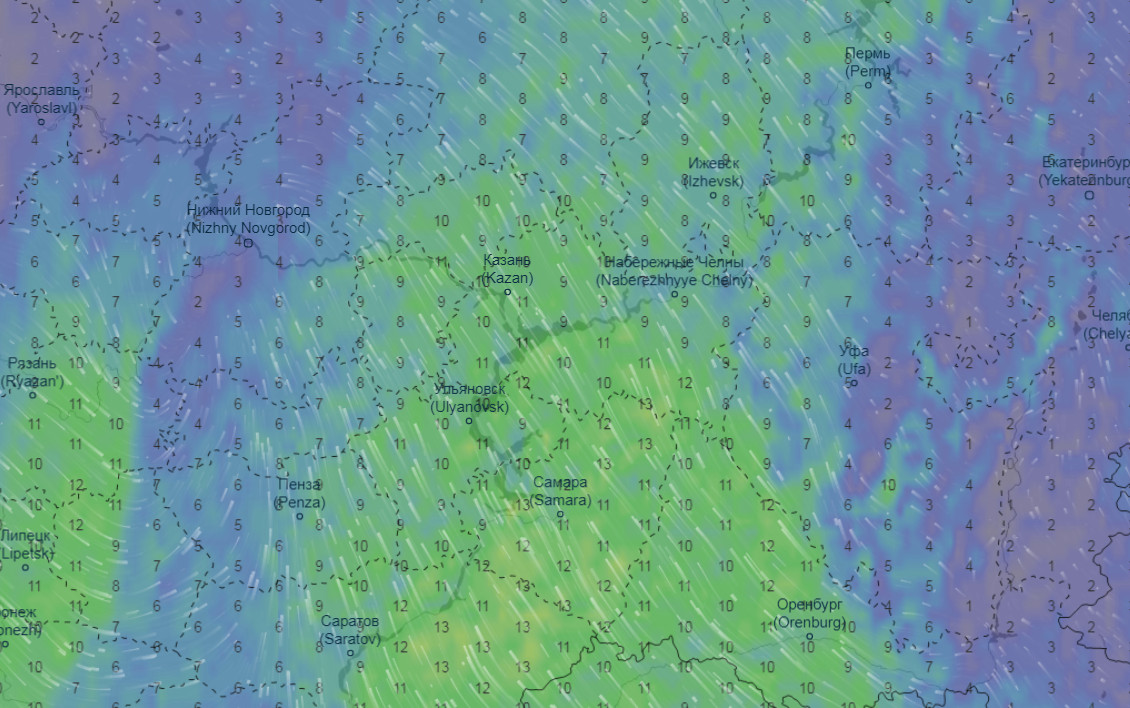 06.00 (мск) 07.02.2019
12.00 (мск) 07.02.2019
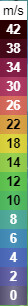 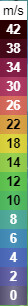 Ижевск
Ижевск
Нижний Новгород
Нижний Новгород
Казань
Казань
Набережные Челны
Набережные Челны
Уфа
Уфа
Рязань
Рязань
Ульяновск
Ульяновск
Самара
Самара
Пенза
Пенза
Оренбург
Оренбург
Саратов
Саратов
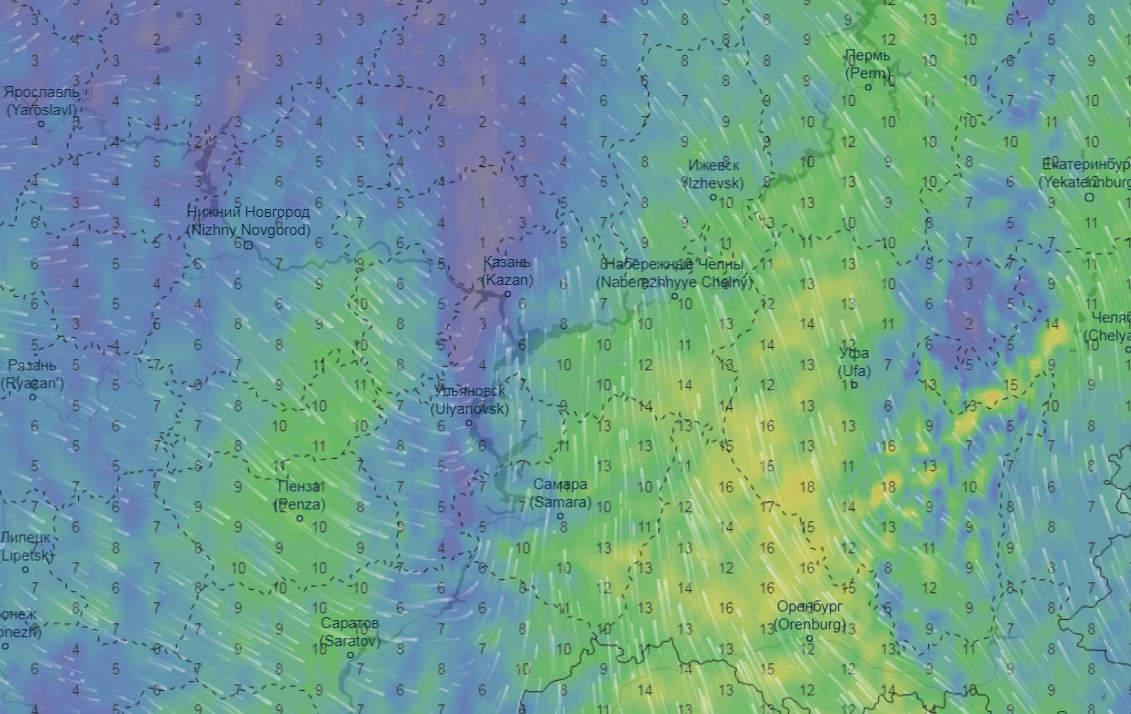 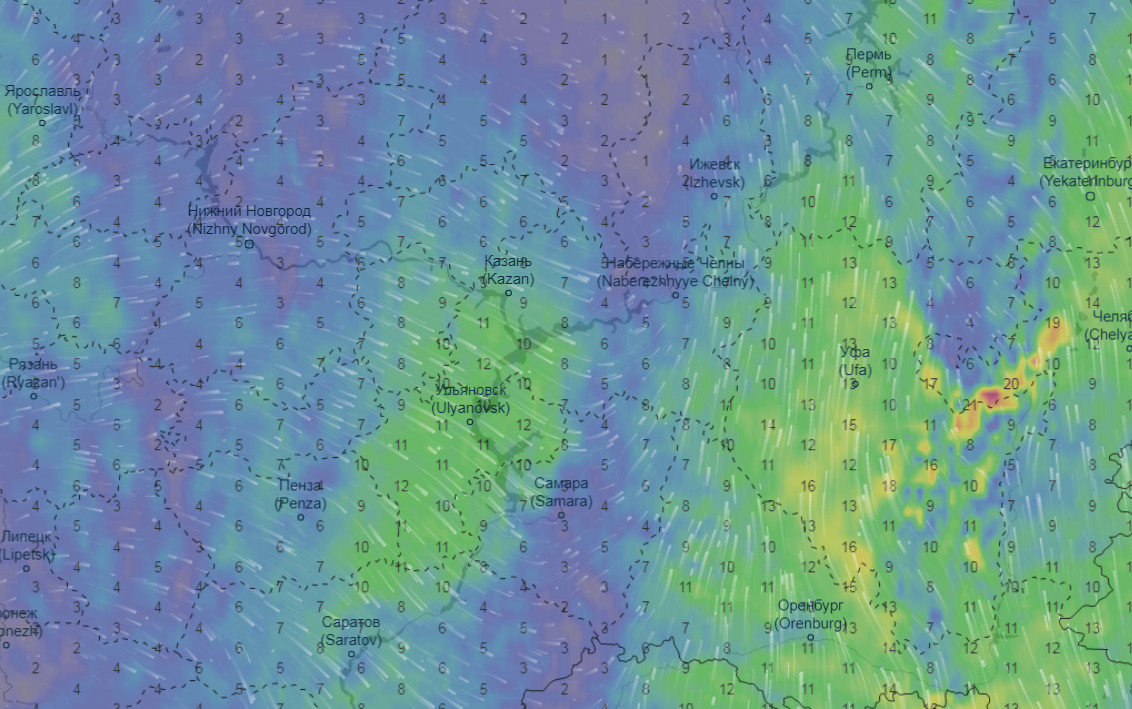 18.00 (мск) 07.02.2019
24.00 (мск) 07.02.2019
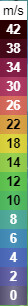 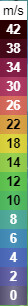 Ижевск
Ижевск
Нижний Новгород
Нижний Новгород
Казань
Казань
Набережные Челны
Набережные Челны
Уфа
Уфа
Рязань
Рязань
Ульяновск
Ульяновск
Самара
Самара
Пенза
Пенза
Оренбург
Оренбург
Саратов
Саратов
ИНФОРМАЦИОННЫЕ МАТЕРИАЛЫ ПО ОСАДКАМ И ПОРЫВАМ ВЕТРА НА ТЕРРИТОРИИ
НИЖЕГОРОДСКОЙ ОБЛАСТИ (РИСК НАРУШЕНИЯ ЭЛЕКТРОСНАБЖЕНИЯ  НА 07.02.2019)
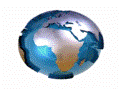 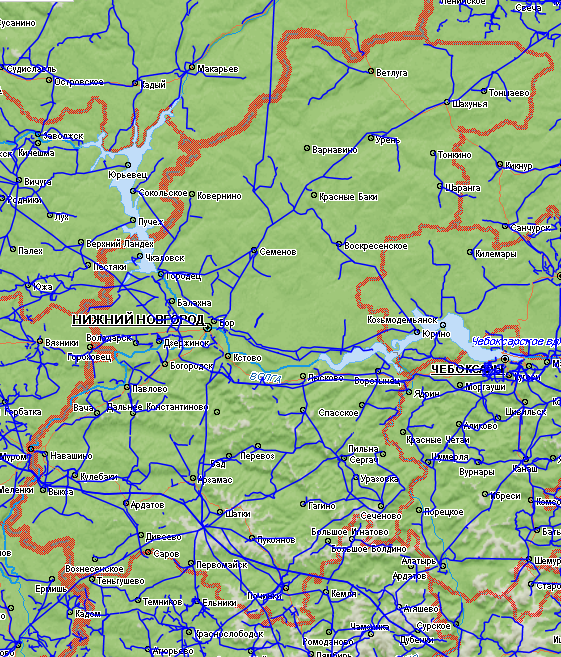 г.о.г. Дзержинск
10
8
г.о.г. Н.Новгород
1339/413
20%
8
10
5323/242033
25%
1585/568
20158/1276560
Условные обозначения
- прогноз нарушения ЛЭП
- линии электропередач 110 кВт
- Количество осадков за 24 часа
20
- кол-во домов /населения
1599/10330
- порывы ветра, м/с
15
- износ электроэнергетических
систем
33%
- протяженность ЛЭП/ТП (шт.)
321/20
- муниципальное образование
Славянский
ИНФОРМАЦИОННЫЕ МАТЕРИАЛЫ ПО ОСАДКАМ И ПОРЫВАМ ВЕТРА НА ТЕРРИТОРИИ
ГО ГОРОД НИЖНИЙ НОВГОРОД (РИСК НАРУШЕНИЯ ЭЛЕКТРОСНАБЖЕНИЯ НА 07.02.2019)
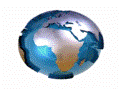 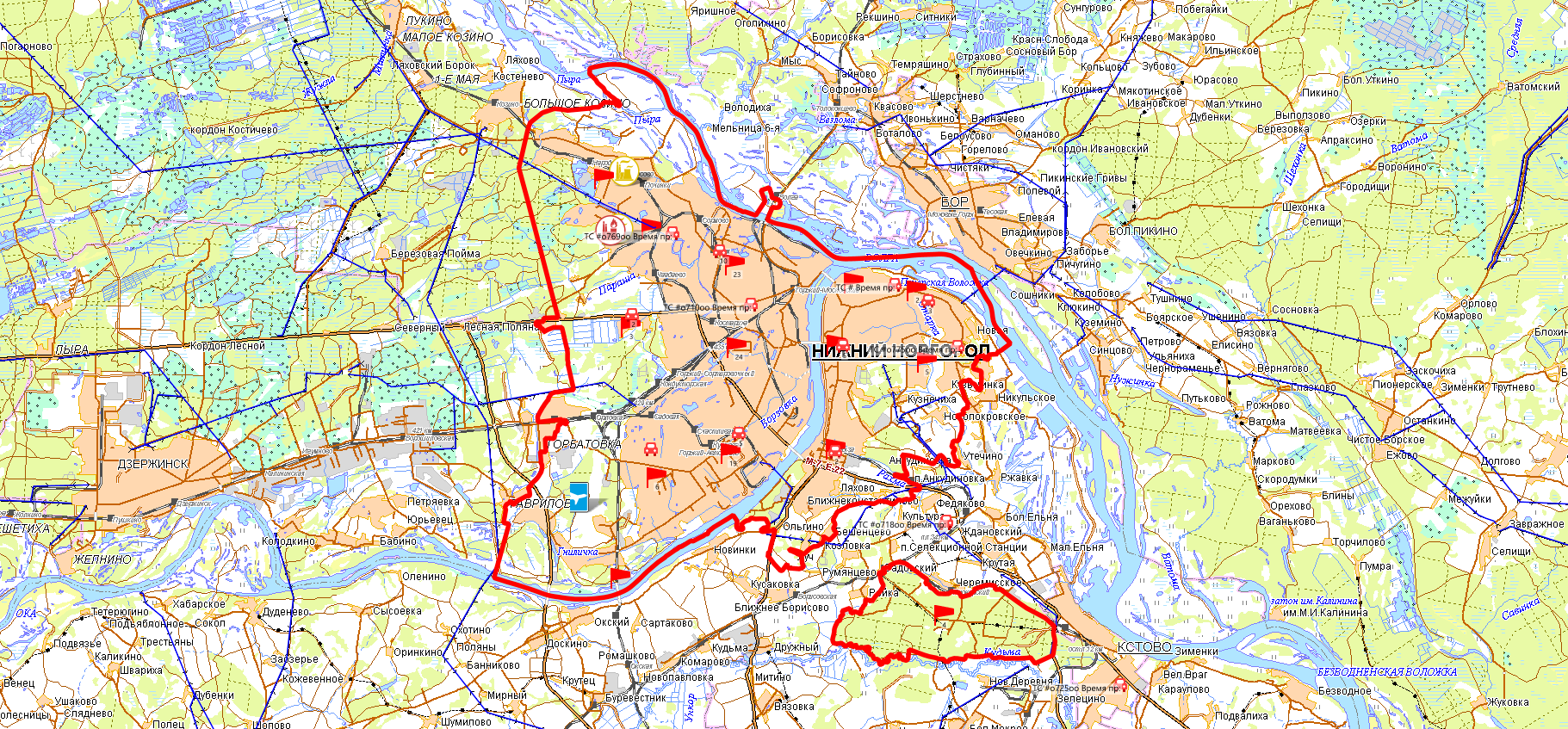 г. Нижний Новгород
8
10
25%
Нижний Новгород
Условные обозначения
- линии электропередач 110 кВт
- количество осадков в мм за 24 ч
20
- порывы ветра, м/с
15
- износ электроэнергетических систем
60%
- муниципальное образование
Славянский
ИНФОРМАЦИОННЫЕ МАТЕРИАЛЫ ПО ОСАДКАМ И ПОРЫВАМ ВЕТРА НА ТЕРРИТОРИИ
НИЖЕГОРОДСКОЙ ОБЛАСТИ  (РИСК НАРУШЕНИЯ ЭЛЕКТРОСНАБЖЕНИЯ НА 07.02.2019)
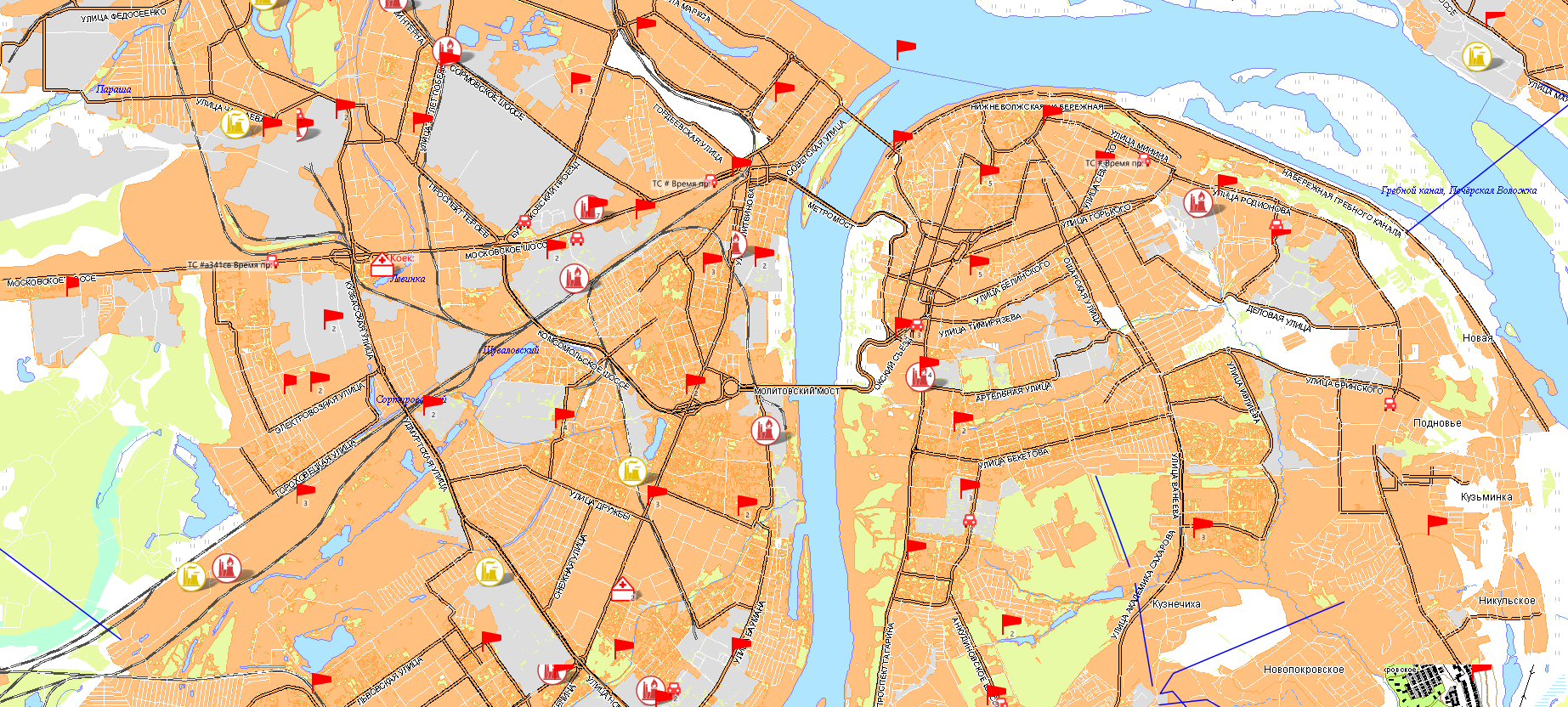 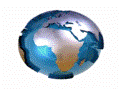 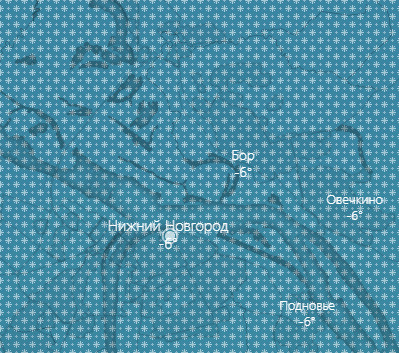 Прогноз выпадения осадков 07.02.2019
г.  Н. Новгород
Нижний Новгород
8
10
Нижний Новгород
25%
1585/568
20158/1276560
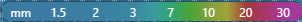 Условные обозначения
Трехмерная модель участка
- пожарно-спасательные формирования
- социально-значимый объект
- больница
- количество осадков в мм за 24 ч
20
3
- порывы ветра, м/с
- линии электропередач 110 кВт
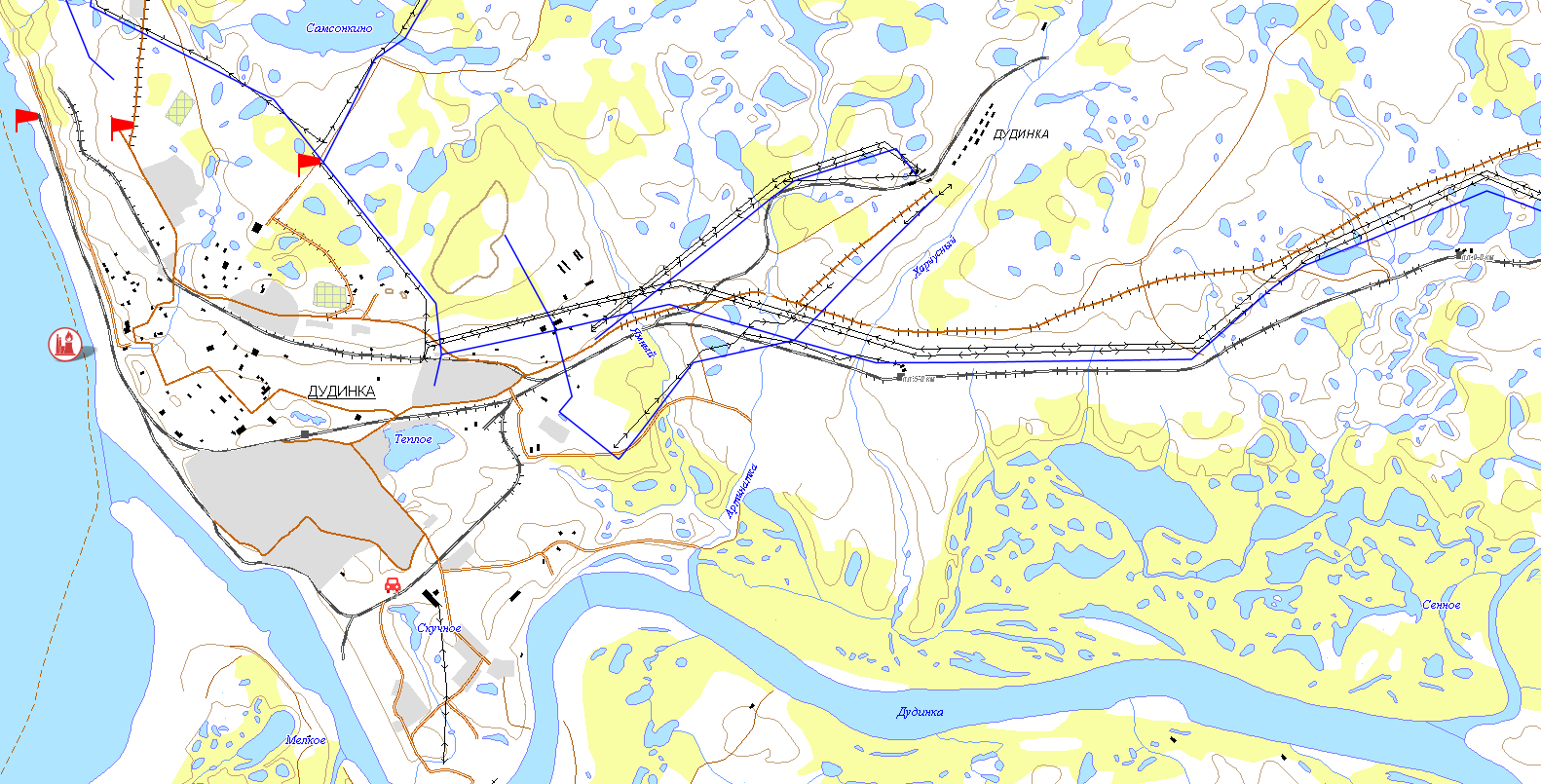 - пожаровзрывоопасный объект
- химически опасный объект
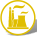 - износ электроэнергетических
систем
33%
- МНИСС ГЛОНАС